Section 6.1Average Value
Applied Calculus ,4/E, Deborah Hughes-Hallett
Copyright 2010 by John Wiley and Sons, All Rights Reserved
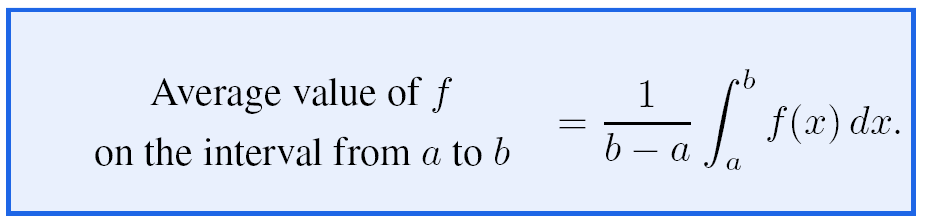 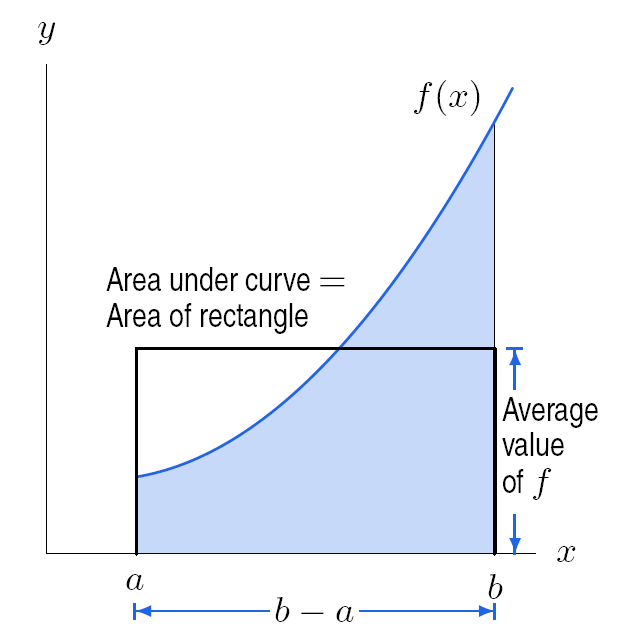 Figure 6.1:  
Area and average value
Applied Calculus ,4/E, Deborah Hughes-Hallett
Copyright 2010 by John Wiley and Sons, All Rights Reserved
Problem 2

Use Figure 6.5 to estimate the following:

(a)  The integral 

(b)  The average value of  f  between x = 0 and x = 5 by estimating visually the average height.

(c)  The average value of  f  between x = 0 and x = 5 by using your answer to part (a).
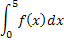 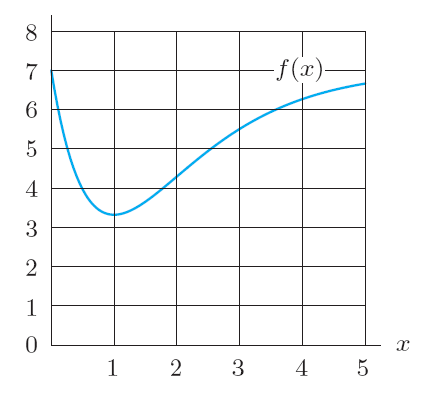 Figure 6.5
Applied Calculus ,4/E, Deborah Hughes-Hallett
Copyright 2010 by John Wiley and Sons, All Rights Reserved
Problems 13 – 14 

Refer to Figure 6.6. which shows human arterial blood pressure during the course of one heartbeat.



	  
	
	       Figure 6.6

13. (a)  Estimate the maximum blood pressure, called the systolic pressure.

      (b)  Estimate the minimum blood pressure, called the diastolic pressure.

      (c)  Calculate the average of the systolic and diastolic pressures.

      (d)  Is the average arterial pressure over the entire cycle greater than, less than or equal to the answer for part (c)?

14.  Estimate the average arterial blood pressure over one cardiac cycle.
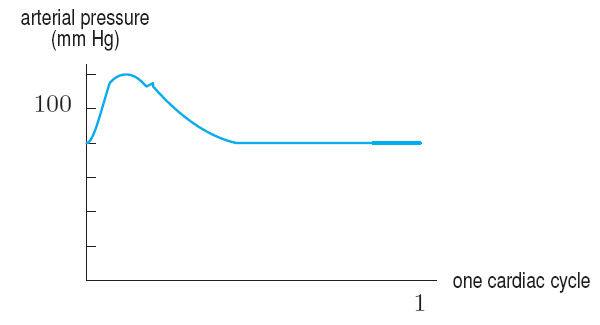 Applied Calculus ,4/E, Deborah Hughes-Hallett
Copyright 2010 by John Wiley and Sons, All Rights Reserved
Section 6.2Consumer and Producer Surplus
Applied Calculus ,4/E, Deborah Hughes-Hallett
Copyright 2010 by John Wiley and Sons, All Rights Reserved
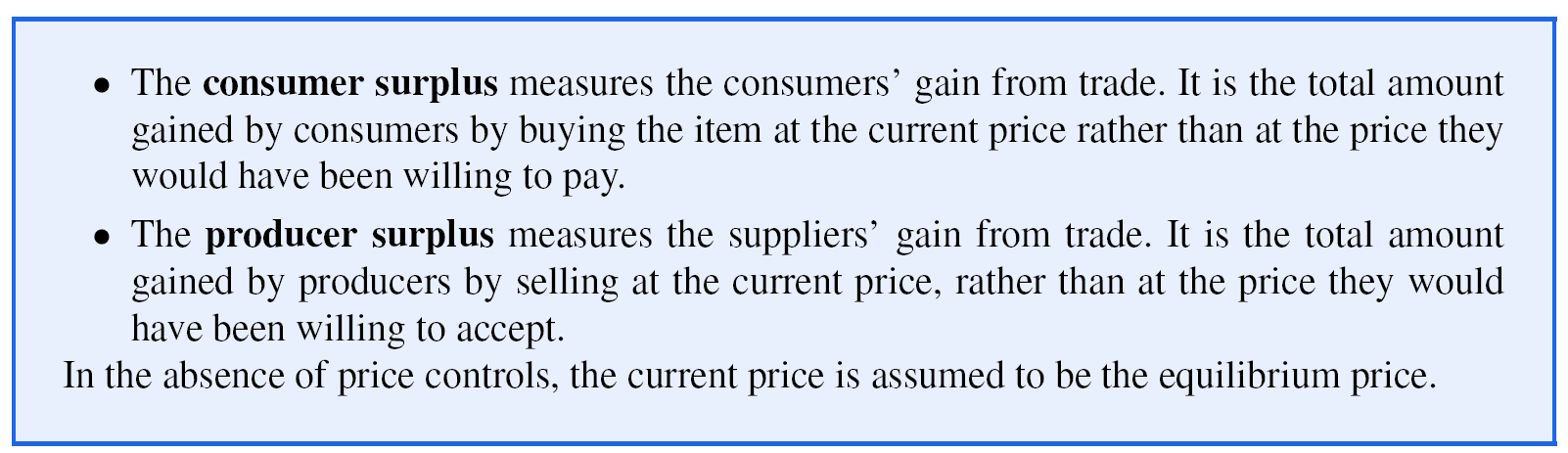 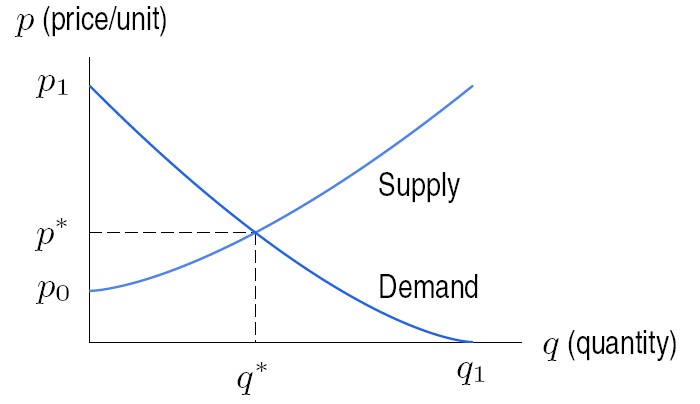 Figure 6.10:
Supply and 
demand curves
Applied Calculus ,4/E, Deborah Hughes-Hallett
Copyright 2010 by John Wiley and Sons, All Rights Reserved
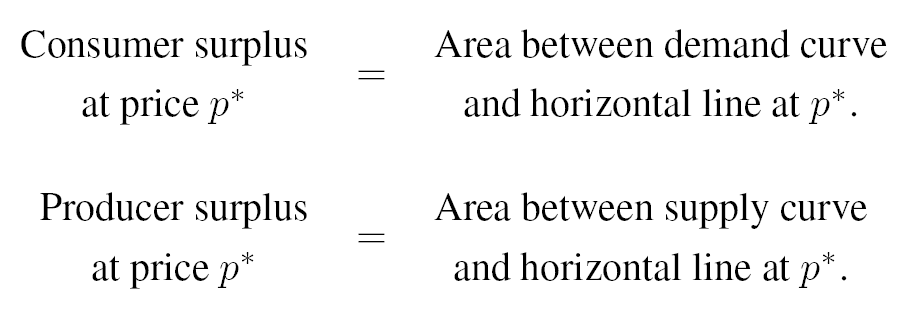 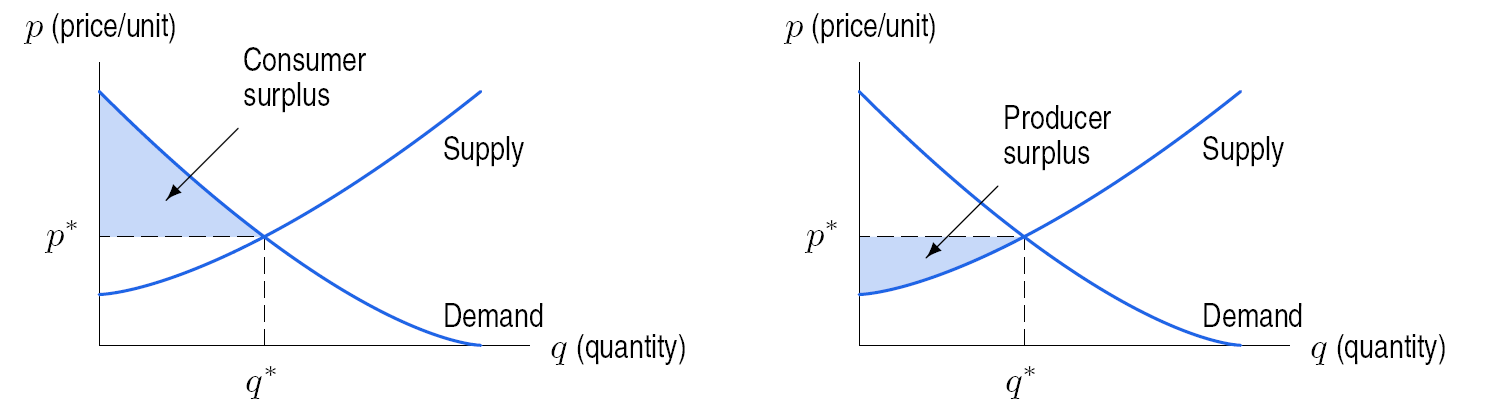 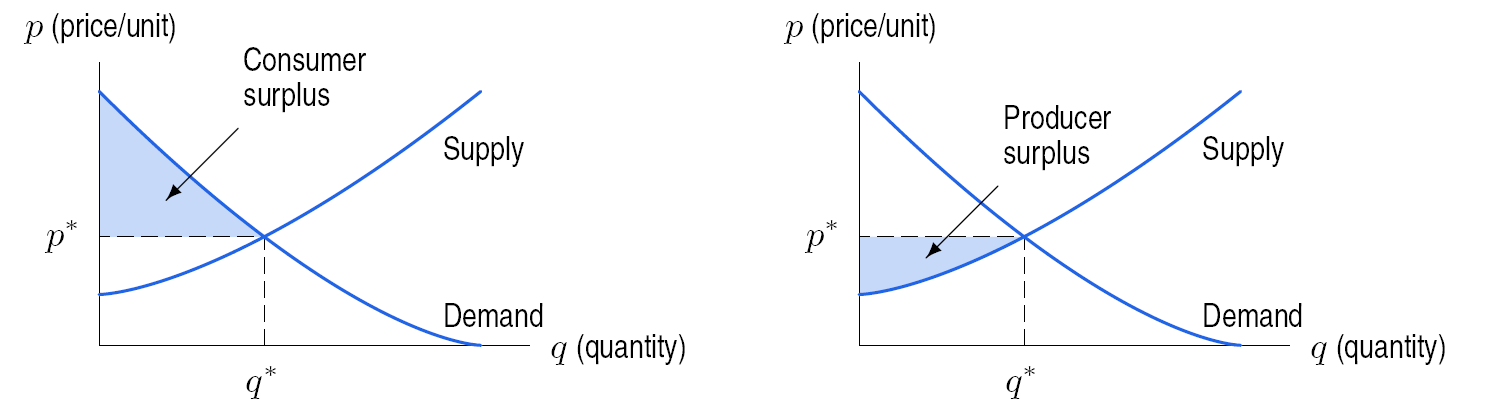 Figure 6.12:  Consumer surplus
Figure 6.13:  Producer surplus
Applied Calculus ,4/E, Deborah Hughes-Hallett
Copyright 2010 by John Wiley and Sons, All Rights Reserved
Problems 7 – 8 
Supply and demand curves for a product are in Figure 6.27.
	(a)  Estimate the equilibrium price and quantity.
	(b)  Estimate the consumer and producer surplus. 
	Shade them.
	(c)  What are the total gains from trade for this 
	product?


Supply and demand curves are in Figure 6.27. A price of $40 is artificially imposed.
	(a)  At the $40 price, estimate the consumer surplus, the producer surplus, and the total gains from trade.
	(b)  Compare your answers in this problem to your answers in Problem 7. Discuss the effect of price controls on the consumer surplus, producer surplus, and total gains from trade in this case.
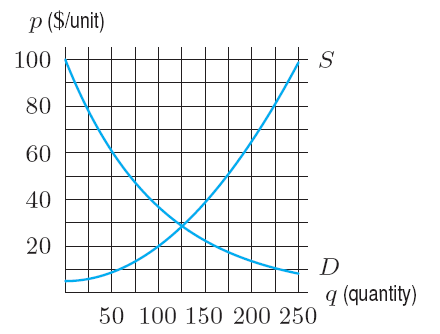 Figure 6.27
Applied Calculus ,4/E, Deborah Hughes-Hallett
Copyright 2010 by John Wiley and Sons, All Rights Reserved
Section 6.3Present and Future Value
Applied Calculus ,4/E, Deborah Hughes-Hallett
Copyright 2010 by John Wiley and Sons, All Rights Reserved
Suppose that we want to calculate the present value of the income stream described by a rate of S(t) dollars per year, and that we are interested in the period from now until M years in the future. If the interest rate is r, then the present value is given by
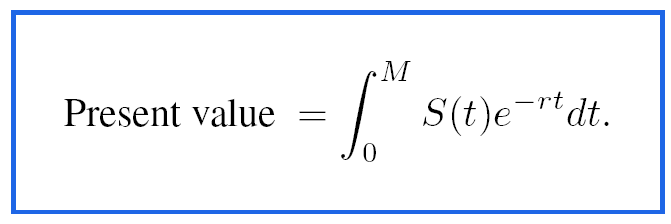 The value M years in the future is given by
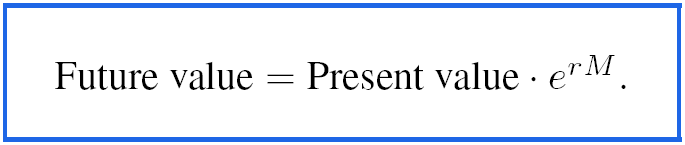 Applied Calculus ,4/E, Deborah Hughes-Hallett
Copyright 2010 by John Wiley and Sons, All Rights Reserved
Section 6.4Integrating 
Relative Growth Rates
Applied Calculus ,4/E, Deborah Hughes-Hallett
Copyright 2010 by John Wiley and Sons, All Rights Reserved
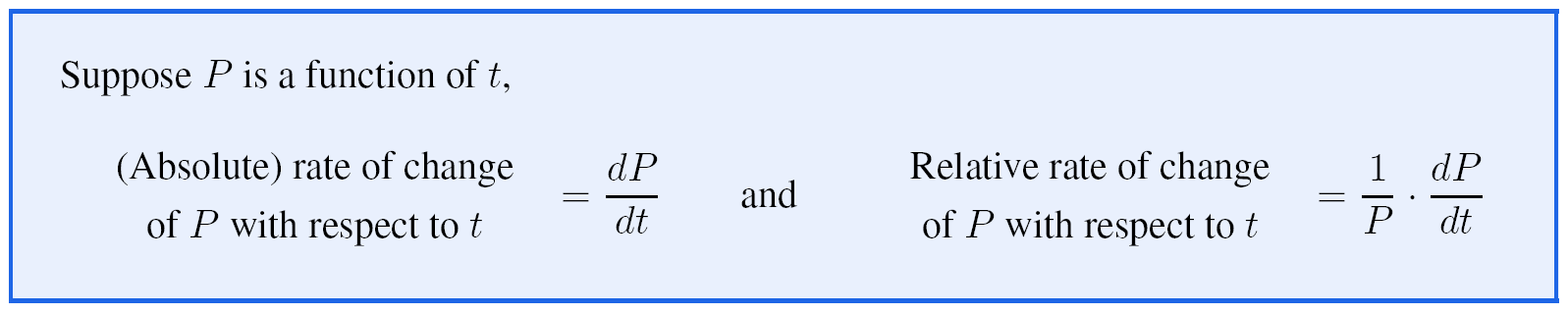 Example
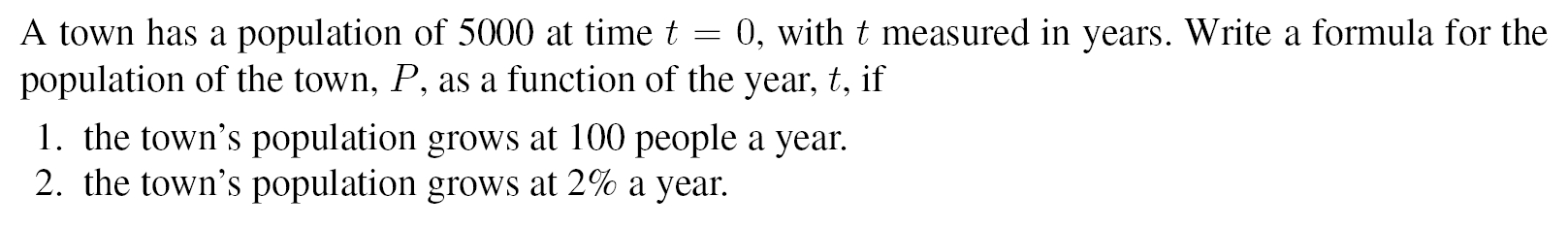 Applied Calculus ,4/E, Deborah Hughes-Hallett
Copyright 2010 by John Wiley and Sons, All Rights Reserved
Example 2
Figure 6.30 shows relative birth rates and relative death rates for developed and developing countries.



Figure 6.30:
Birth and death
rates in developed
and developing
countries, 1775-1977

(a)  Which is changing faster, the birth rate or the death rate? What does this tell you about how the populations are changing?
Solution
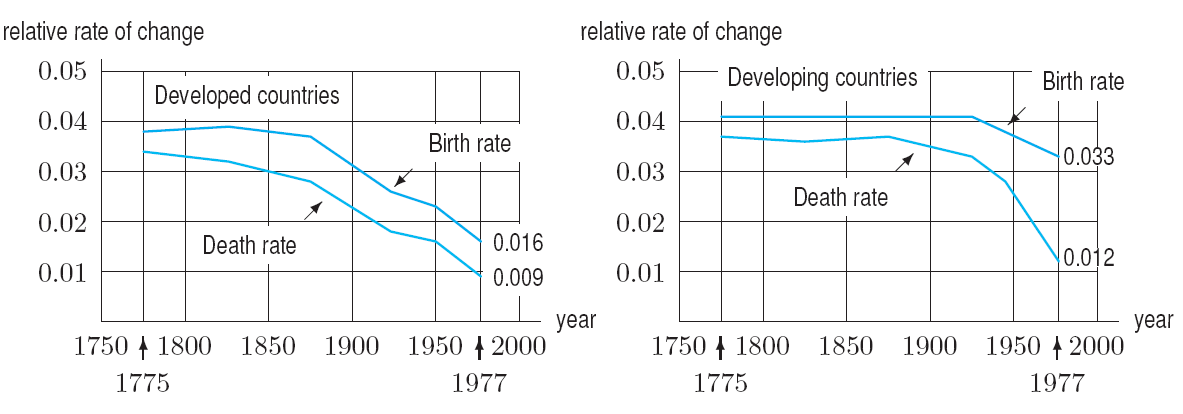 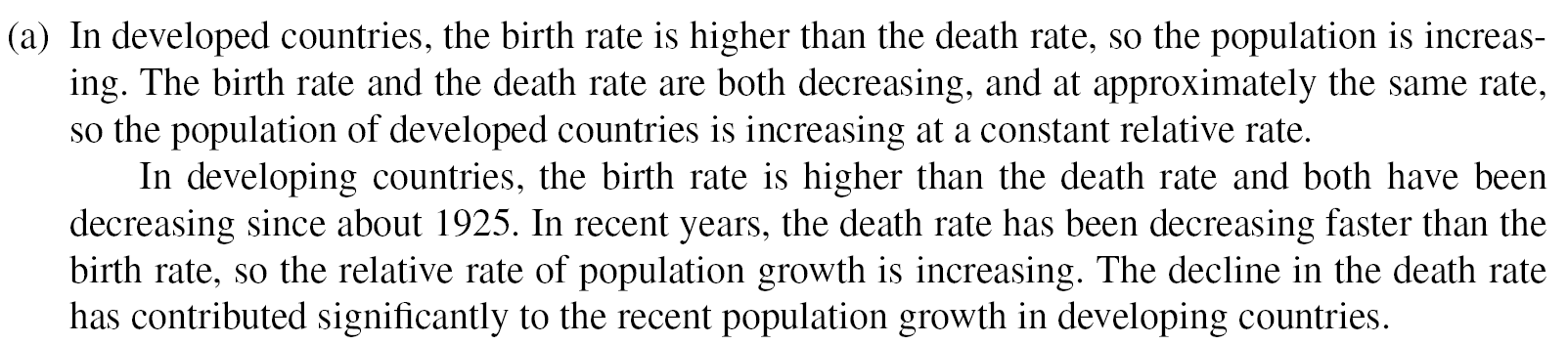 Applied Calculus ,4/E, Deborah Hughes-Hallett
Copyright 2010 by John Wiley and Sons, All Rights Reserved
Example 2  continued
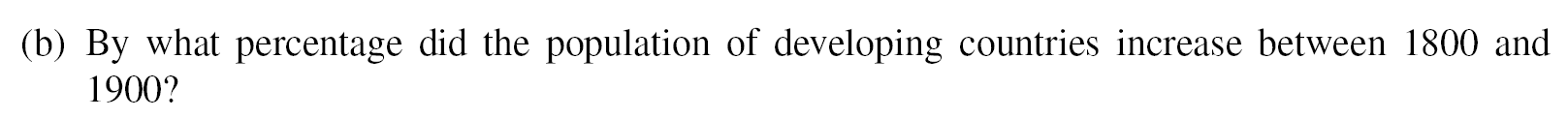 Solution

The relative rate of growth of the population is the difference between the relative birth rate and the relative death rate, so it is represented in Figure 6.30 by the vertical distance between the birth-rate curve and the death-rate curve. The area of the region between the two curves from 1800 to 1900, shown in Figure 6.31, gives the change in ln P(t). The region has area approximately equal to a rectangle of height 0.005 and width 100, so has area 0.5. We have


					       so



	During the nineteenth century the population of developing countries increased by about 65%, a factor of 1.65
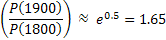 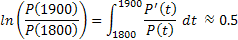 Applied Calculus ,4/E, Deborah Hughes-Hallett
Copyright 2010 by John Wiley and Sons, All Rights Reserved
Example 2  continued
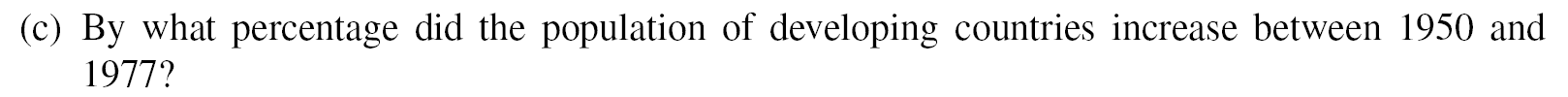 Solution
The shaded region between the birth rate and death rate curves from 1950 to 1977 in Figure 6.31 consists of approximately 1.5 rectangles, each of which has area (0.01)(27) = 0.27. The area of this region is approximately (1.5)(0.27) = 0.405. We have 

 
				  so  


Between 1950 and 1970, the population of 
developing countries increased by about 
50%, a factor of 1.5.
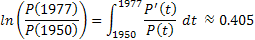 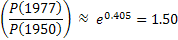 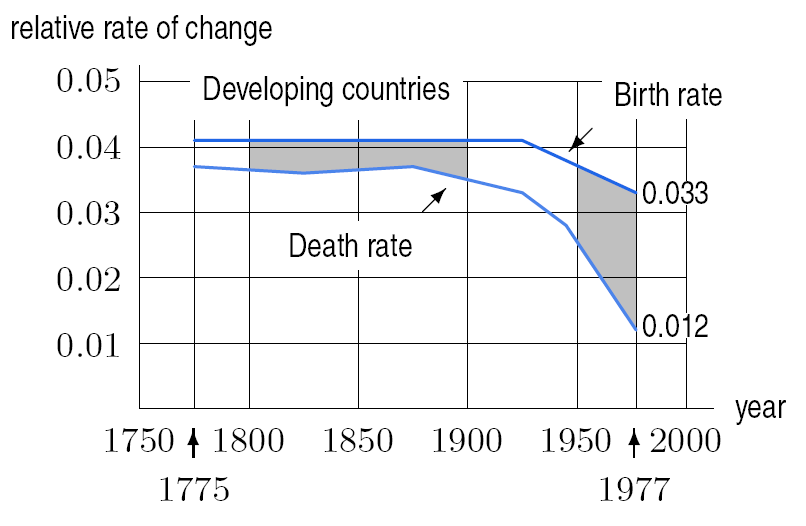 Figure 6.31: Relative growth of population = 
Relative birth rate – Relative death rate
Applied Calculus ,4/E, Deborah Hughes-Hallett
Copyright 2010 by John Wiley and Sons, All Rights Reserved